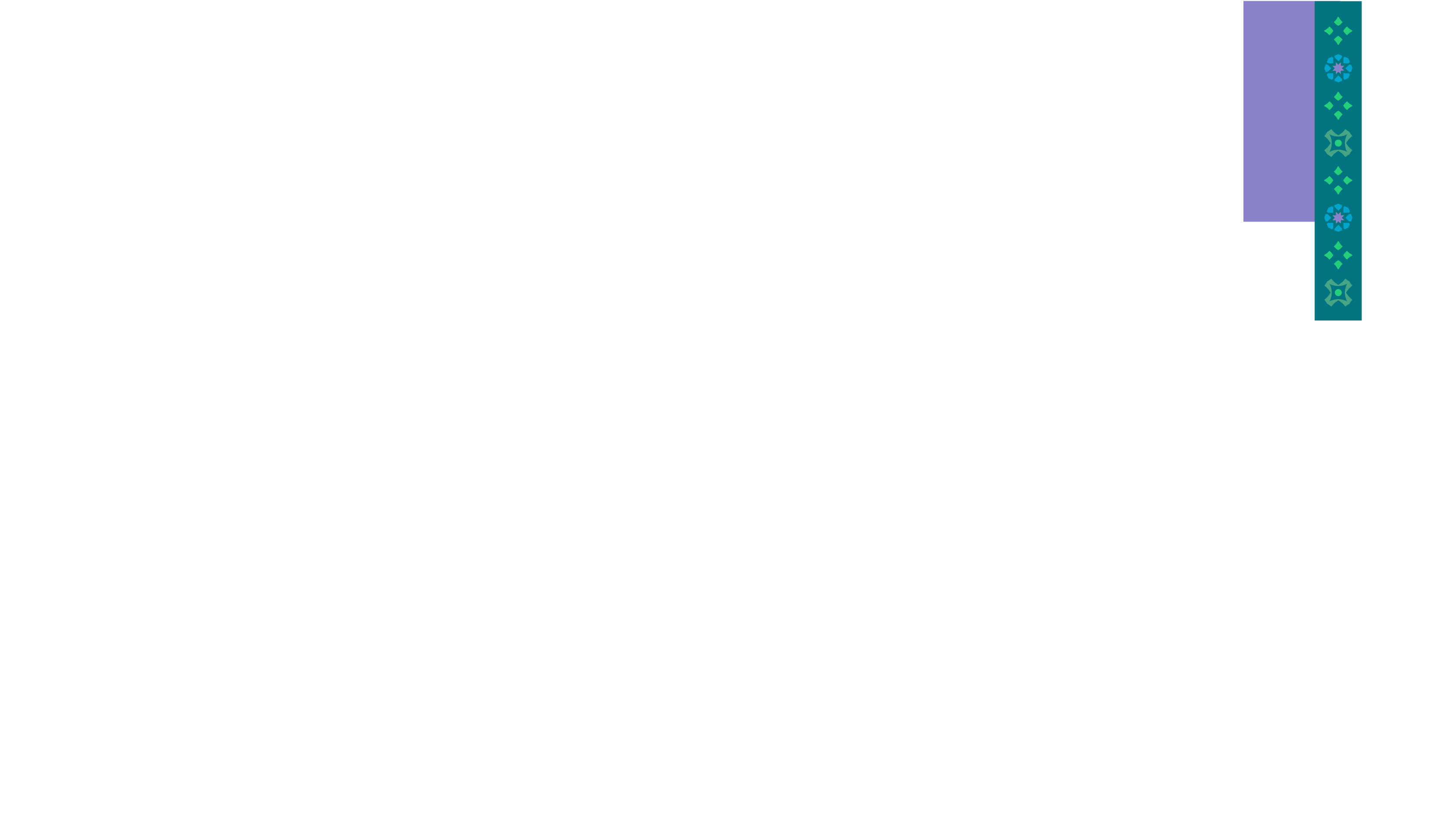 إعلان 
ورشـــــة عمـــــل

استخدام متصفح                                        في الاختبارات الإلكترونية

تقدمها 
د.عــــزة محمــــد عطيـــــة
 
يوم الخميس 20-05-144هـ الموافق 15-12-2022م من الساعة12-1 ظهراً
عن بعد عبر برنامج مايكروسوفت تيمز
Lockdown Browser
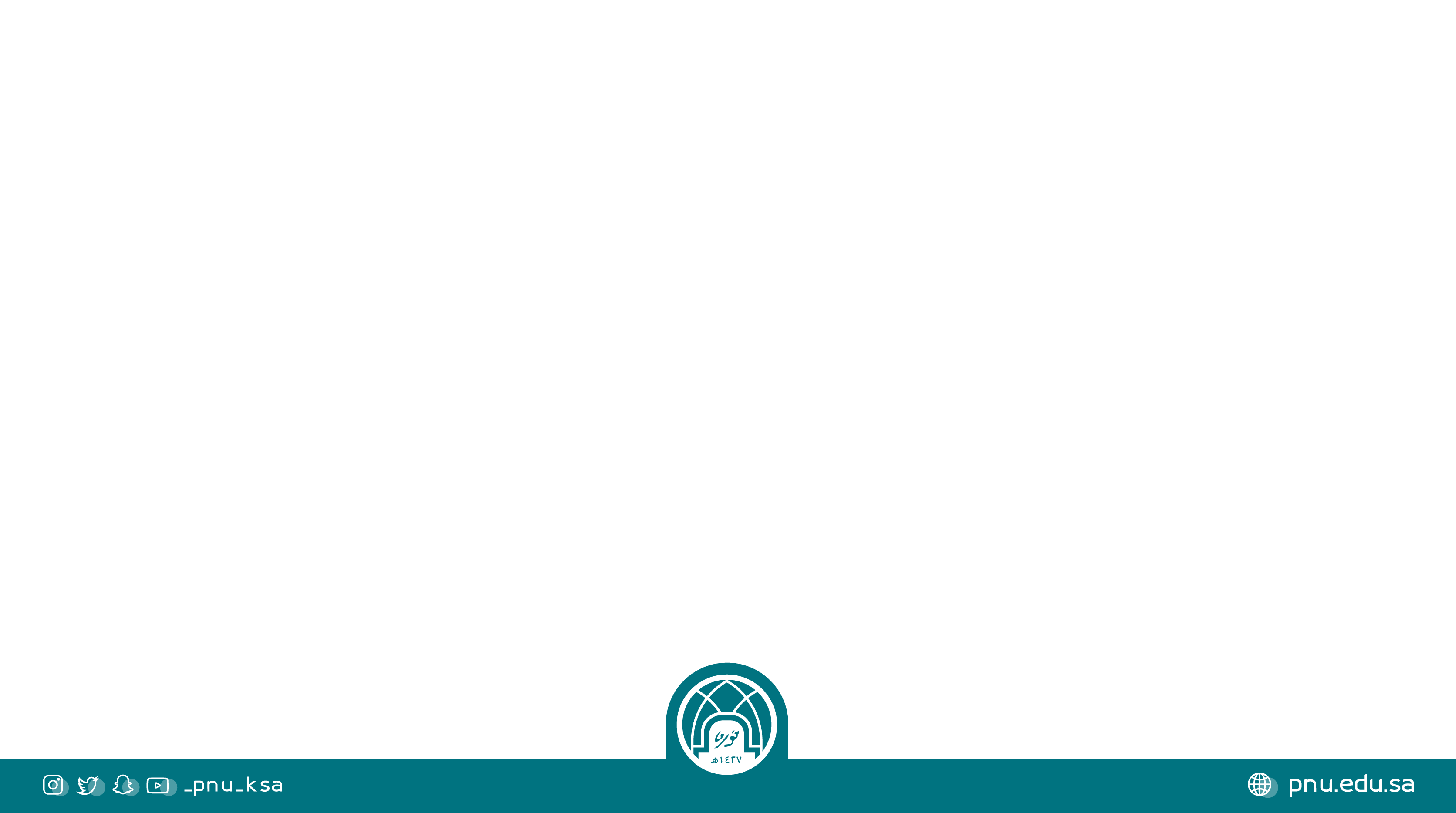 رابــط الدخــول